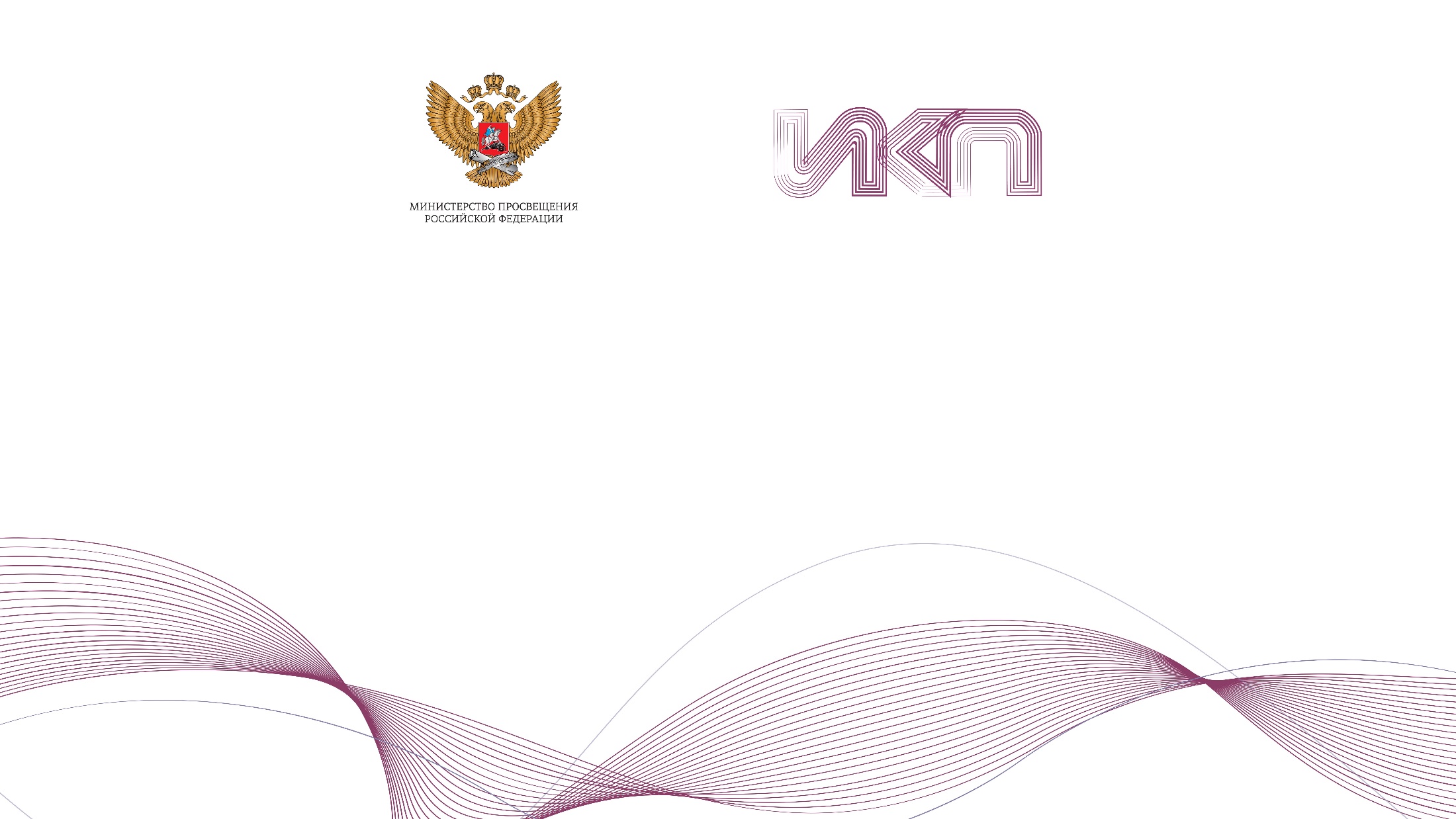 Научно-методическое обеспечение системы общего образования для детей с ТНР
Грибова Ольга Евгеньевна, 
кандидат пед.наук., ведущий научный сотрудник.
Основания комплектования
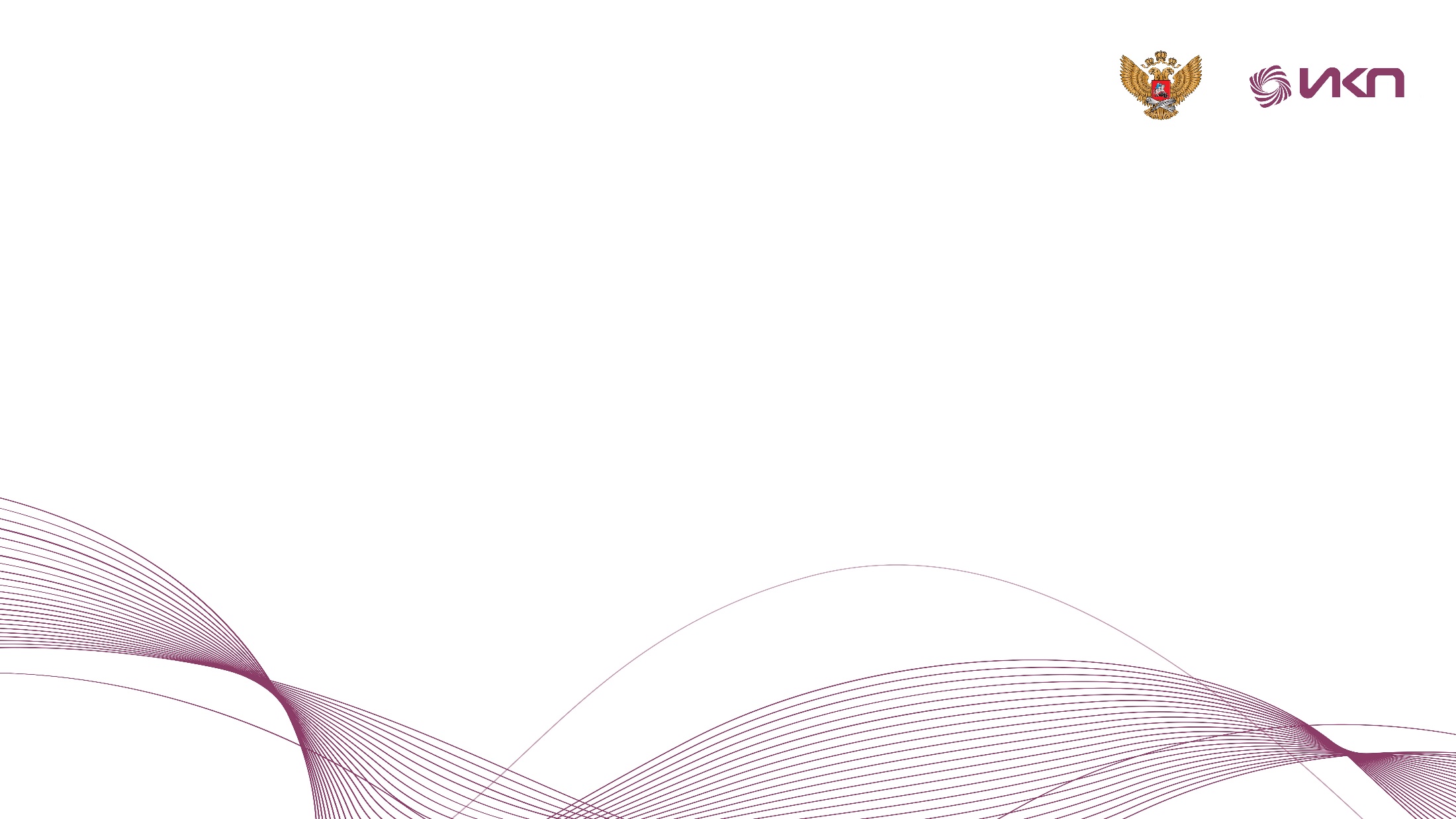 Контингент: начальная школа
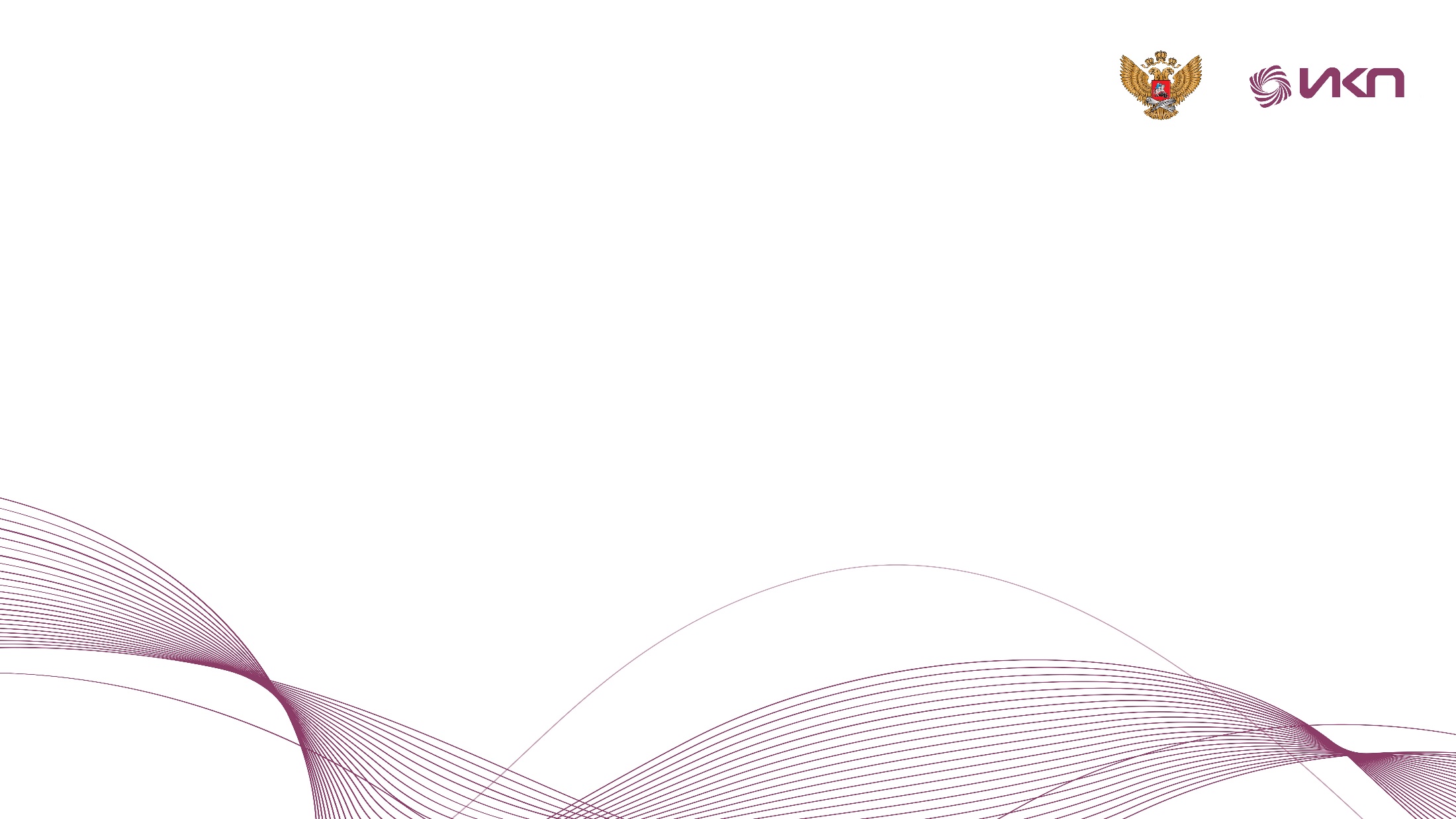 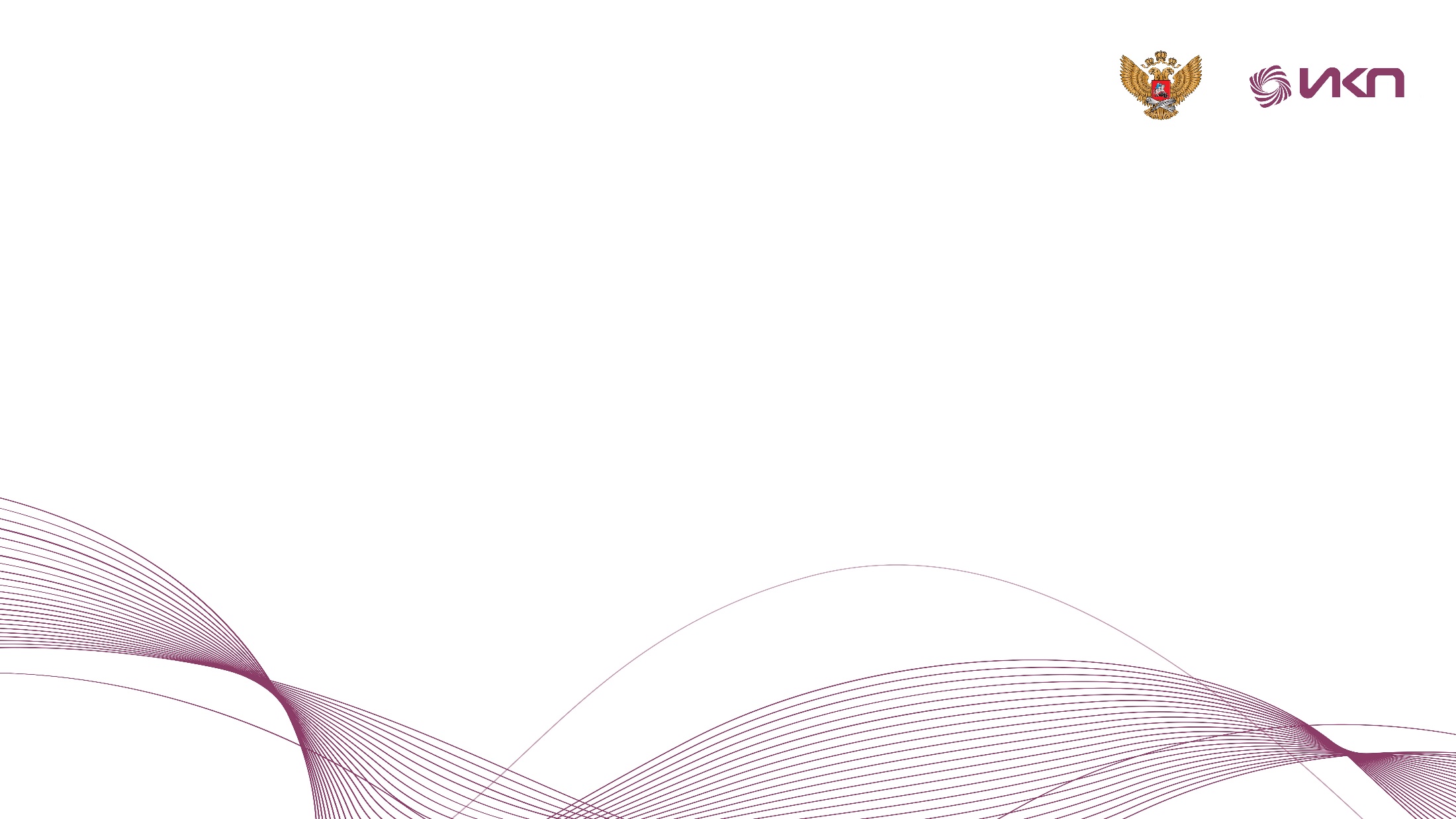 Контингент основная школа
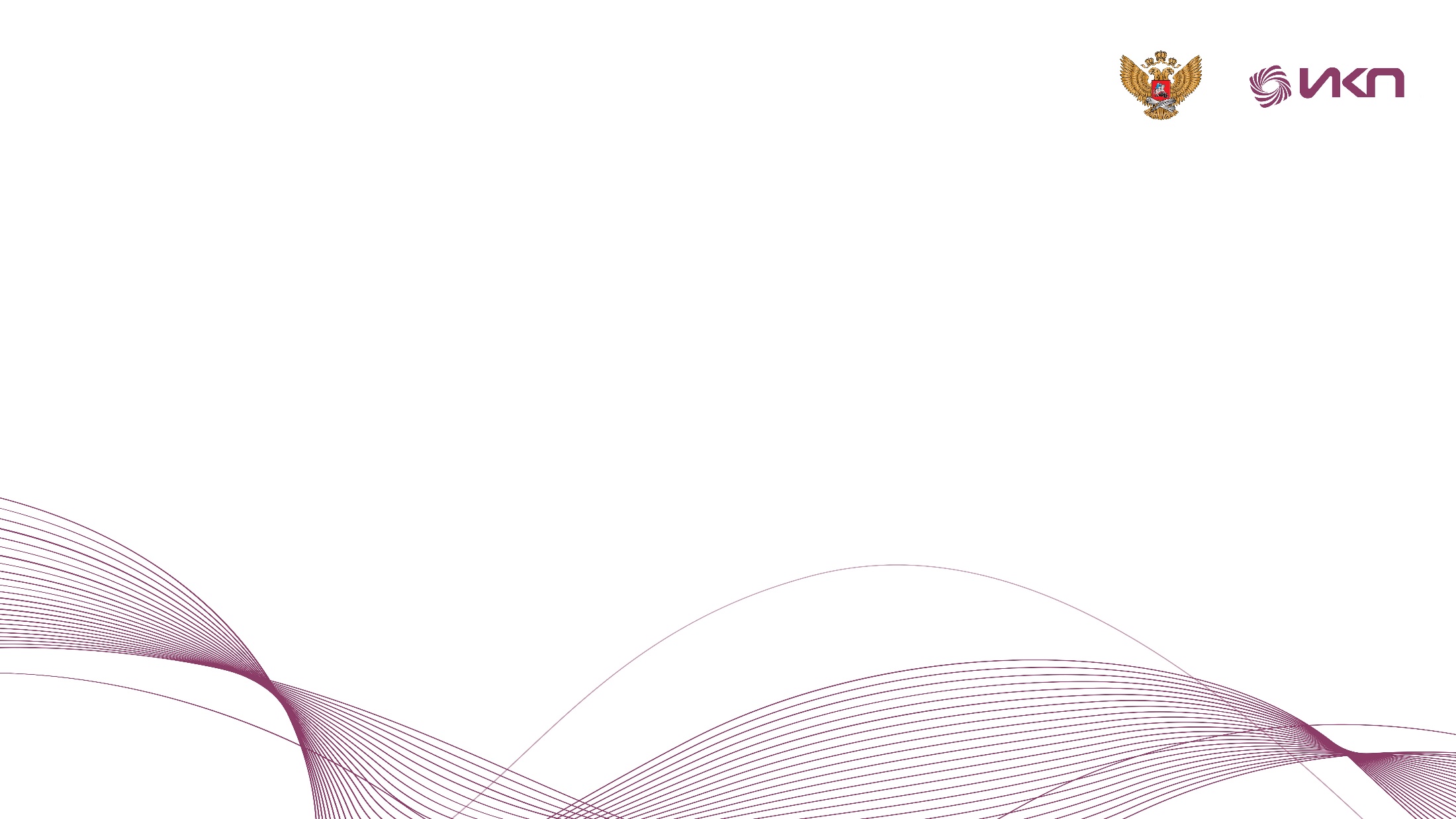 Учет факторов при организации  психолого-педагогического сопровождения детей с ТНР
НАЛИЧИЕ СПЕЦИФИЧЕСКОГО НЕДОРАЗВИТИЯ РЕЧИ
ПРОБЛЕМЫ СОЦИАЛЬНОЙ КОММУНИКАЦИИ
ПАРЦИАЛЬНАЯ НЕСФОРМИРОВАННОСТЬ ПСИХИЧЕСКИХ ФУНКЦИЙ
НЕСФОРМИРОВАННОСТЬ УЧЕБНОЙ (ПРОИЗВОЛЬНОЙ)  ДЕЯТЕЛЬНОСТИ
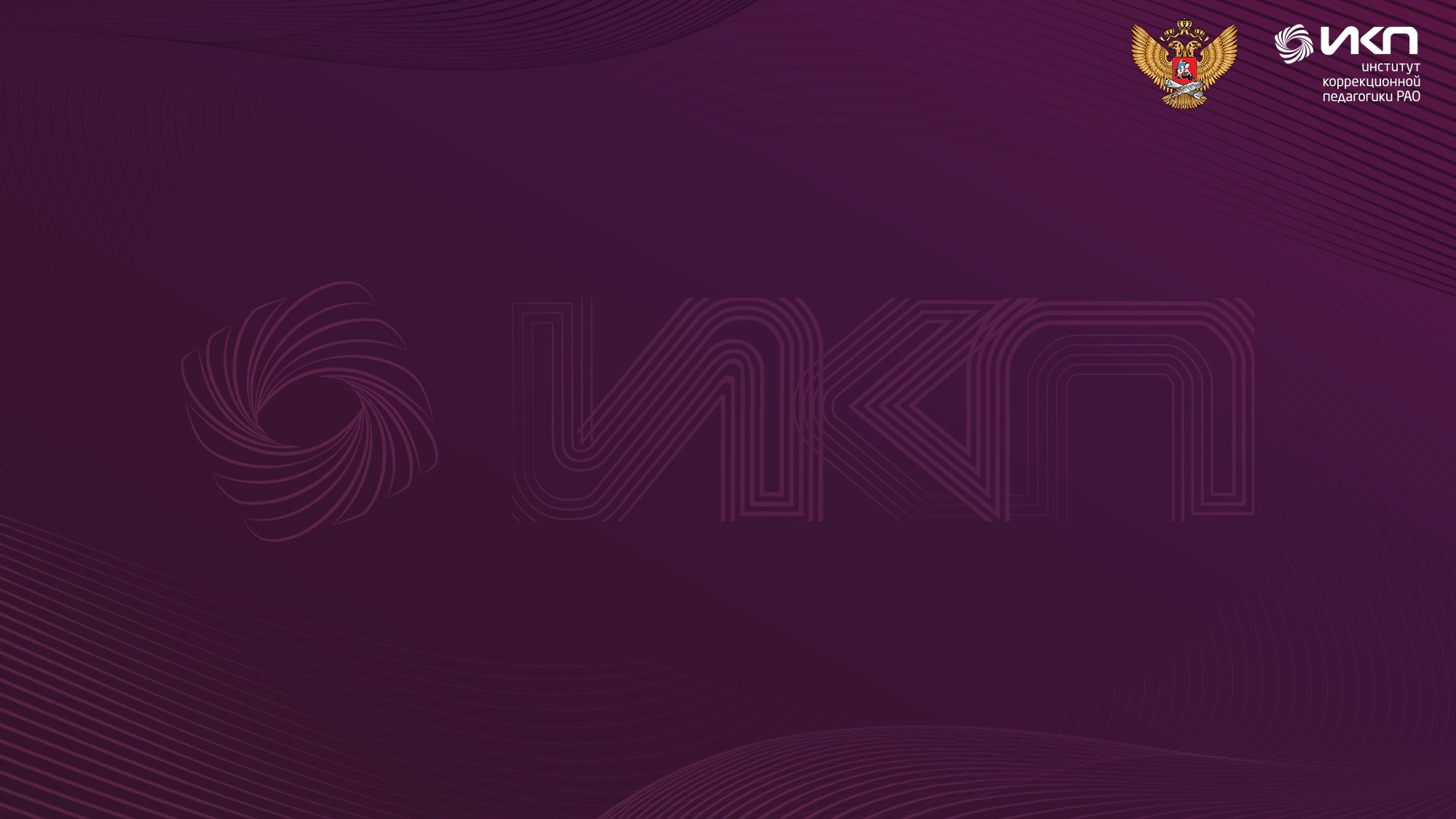 Специальные условия
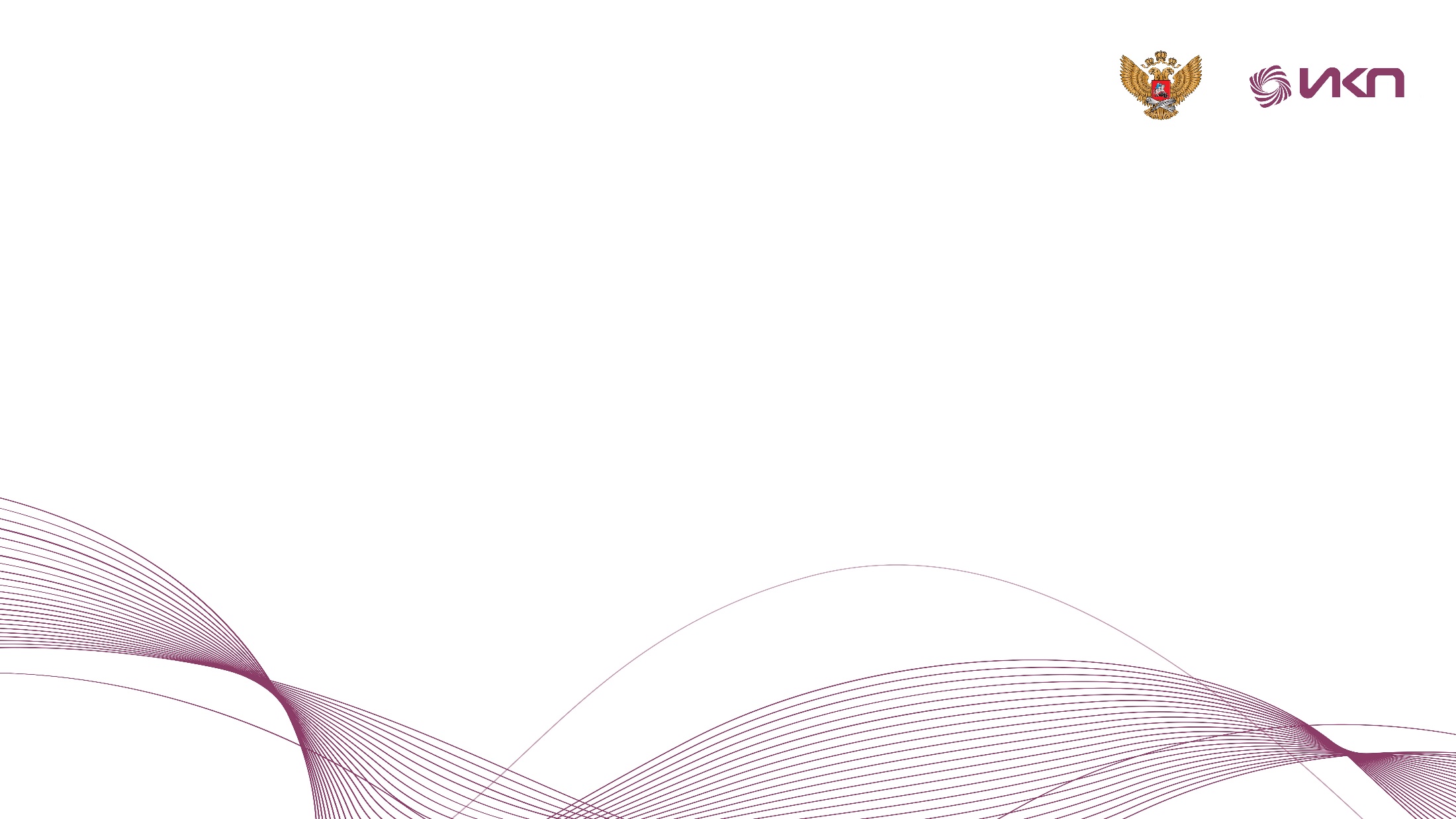 Требования к структуре ФАООП для детей с ТНР 
(уровень школьного образования)
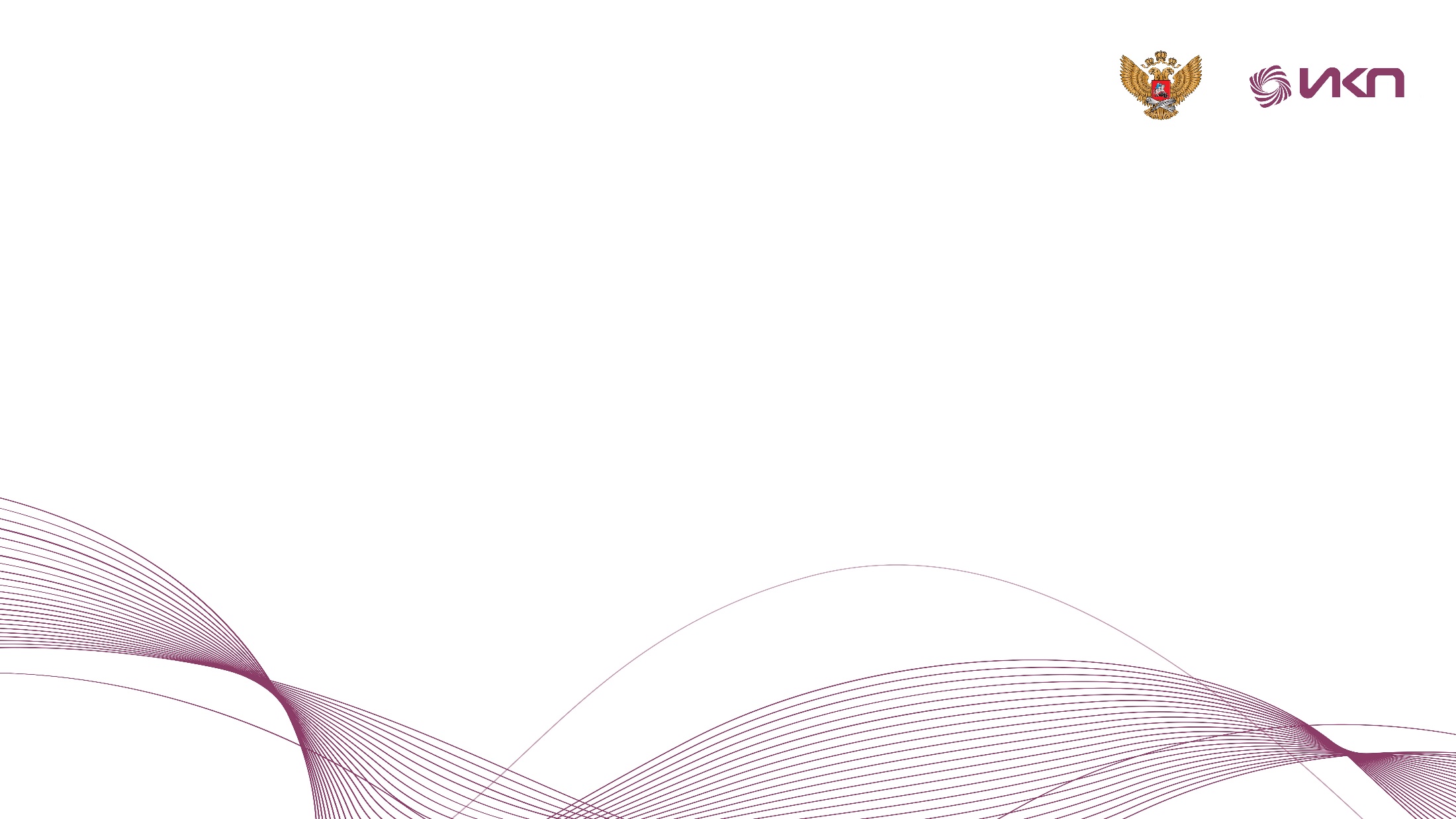 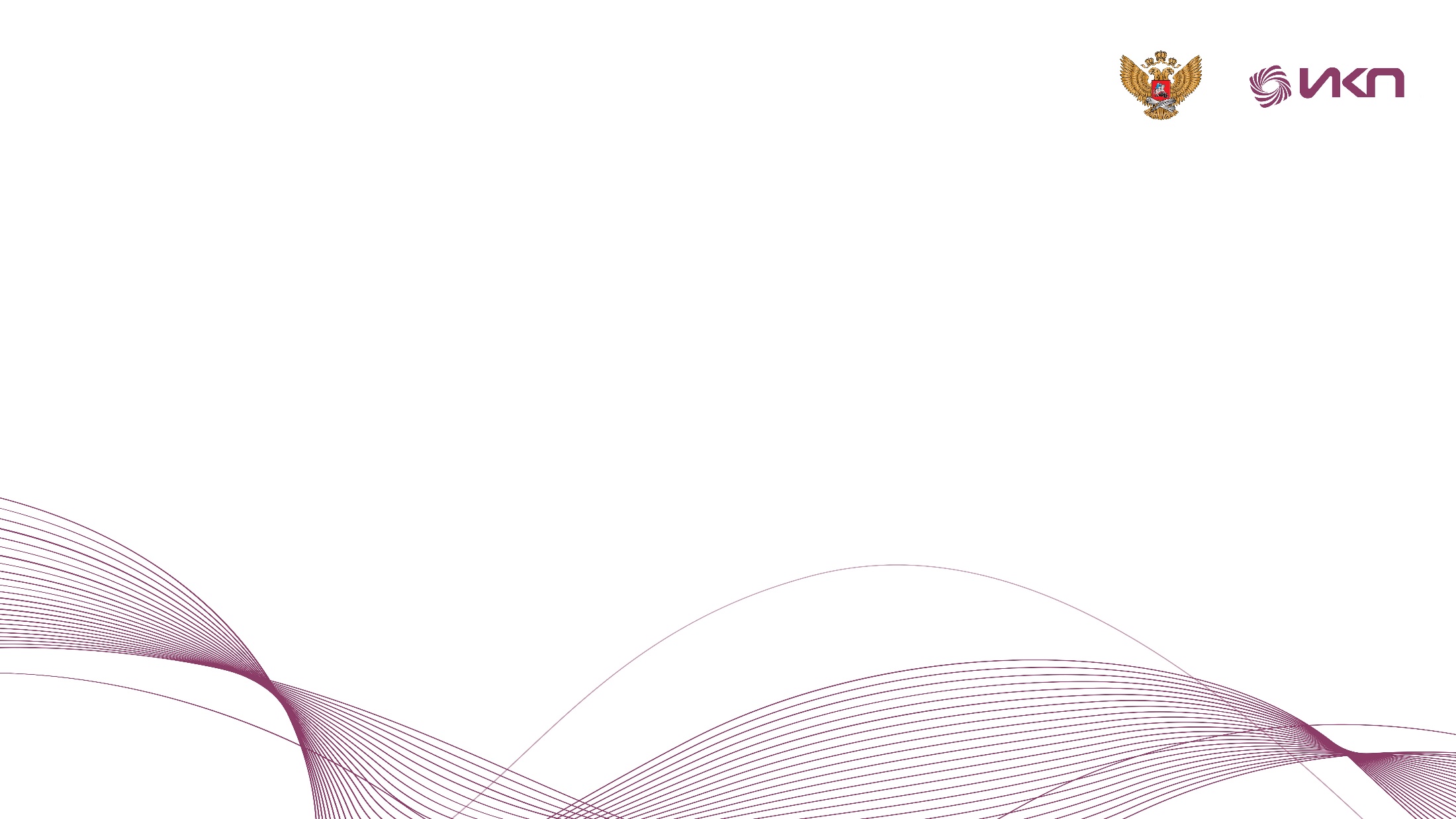 Коррекционно-развивающая область
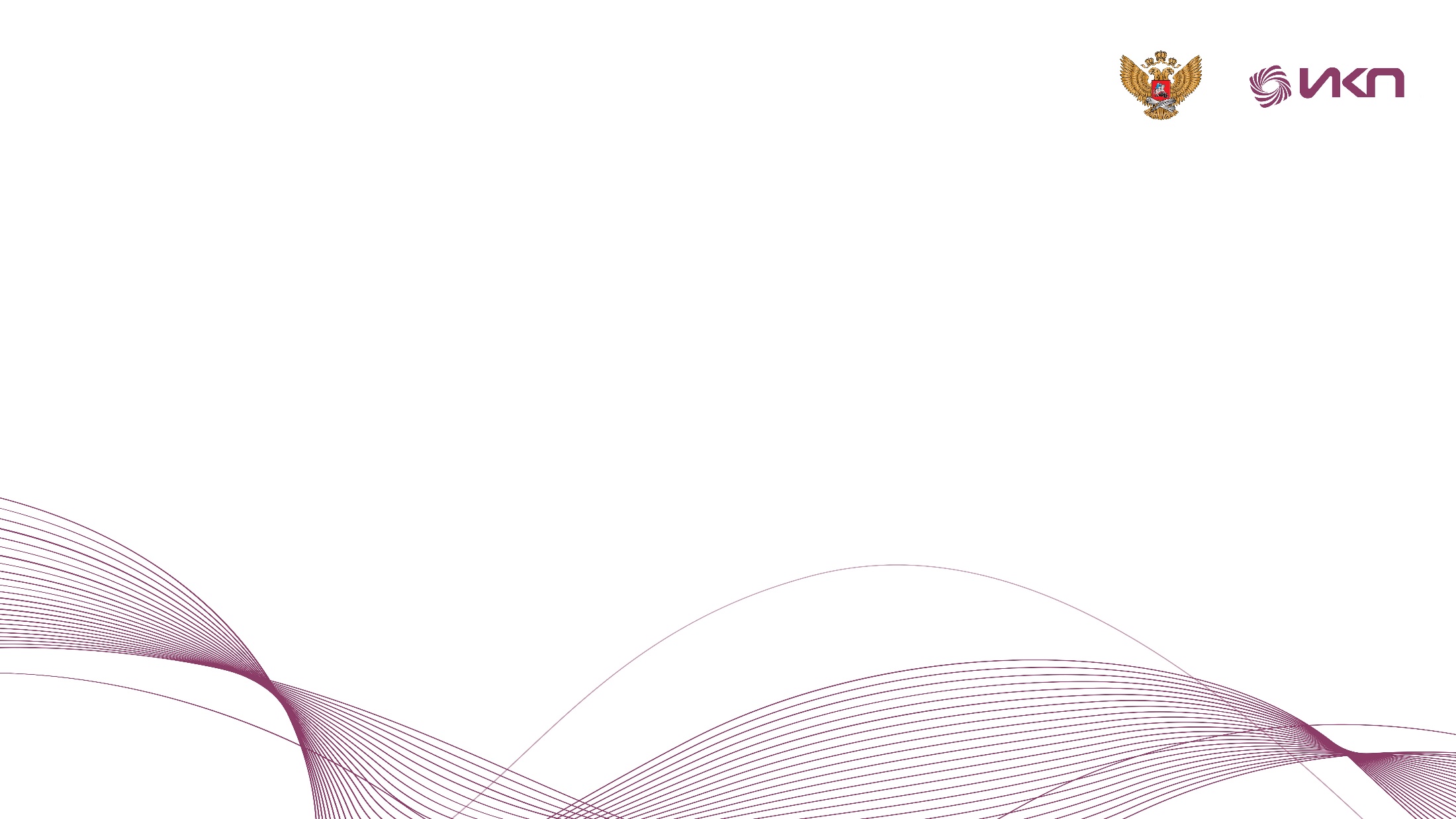 Коррекционная направленность обучения
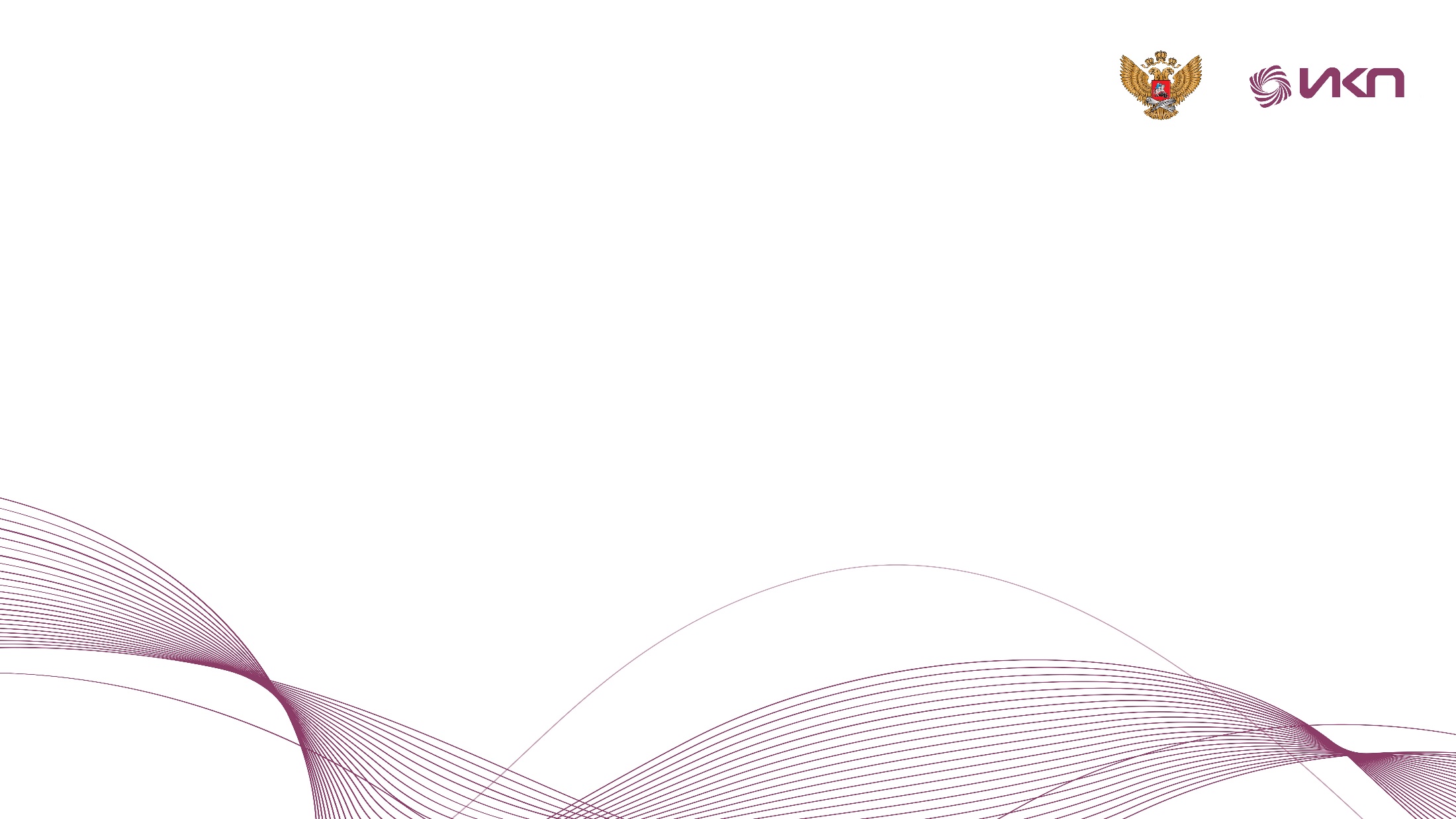 Коррекционно-развивающая область включает в себя:
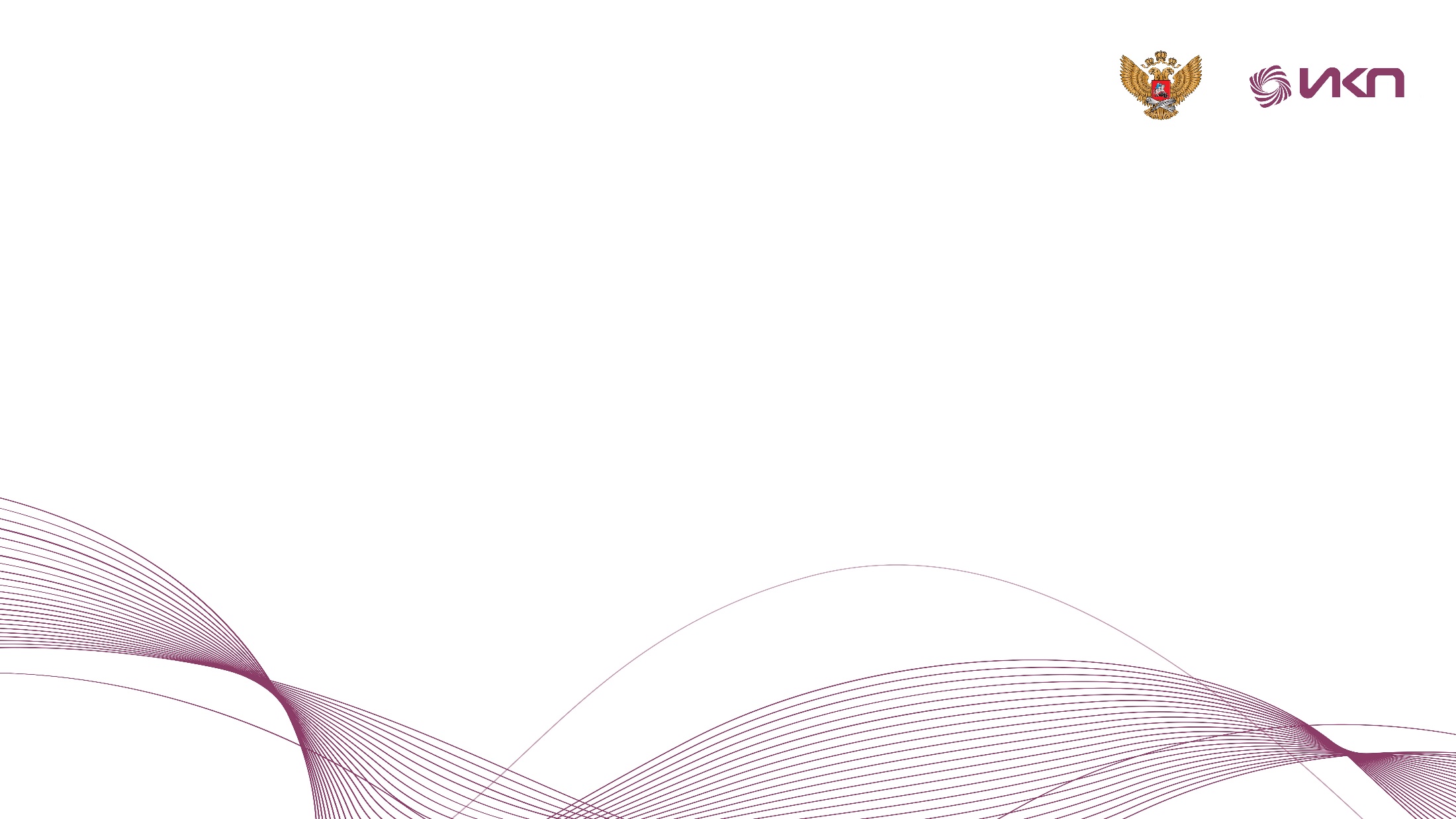 Взаимосвязь учебных курсов и коррекционно-развивающих курсов (вариант 5.2. начальная школа)
Обучение грамоте
Окружающий мир
Логоритмика
Произношение
Развитие речи
Групповые (подгрупповые) и индивидуальные логопедические занятия
Особенности построения программы «Развитие речи» (основная школа)
Обучение по предмету «Развитие речи» имеет практическую направленность, не предполагает изучения большого массива теоретических знаний и ориентировано на развитие функциональной грамотности как интегративного умения человека читать, понимать тексты, использовать информацию текстов разных форматов, оценивать её, размышлять о ней, чтобы достигать своих целей, расширять свои знания и возможности, участвовать в социальной жизни.

В содержании программы выделено четыре направления работы: Работа над словом, Работа над словосочетанием и предложением, Работа над текстом, Виды речевой деятельности и культура речи.

Все направления связаны между собой и могут реализовываться параллельно.
Коррекционные курсы (примерный список)
Коррекционно-развивающие курсы, направленные на речеязыковое и коммуникативное развитие : Индивидуальные и групповые логопедические занятия, «Эффективная коммуникация», «Развитие текстовой компетенции», «Логоритмика».
Особое внимание обращается на необходимость реализации индивидуального прагматико ориентированного подхода в реализации данного направления коррекционной работы. Это предполагает наличие этапа диагностики состояния речеязыковых и/или коммуникативных навыков обучающихся, реализации содержания коррекционной работы адекватно специальным образовательным потребностям каждого обучающегося и текущего мониторинга успешности с целью коррекции программы.
Коррекционно-развивающие курсы, направленные на развитие произвольных психических функций
Занятия по развитию памяти, внимания, пространственно-временных представлений.
Учись учиться (совершенствование учебной деятельности).
 Мои эмоции (регуляция поведения)
Психокоррекционные занятия с подростками группы риска (с тенденциями к асоциальному поведению)
Данные курсы направлены на поддержку процесса обучения и социализации обучающихся с ТНР. Основной акцент делается на игровой или занимательной форме занятий, в т.ч. использование элементов деловой игры, психодрамы и др. методах проведения занятий.
Основные направления и содержание логопедической работы
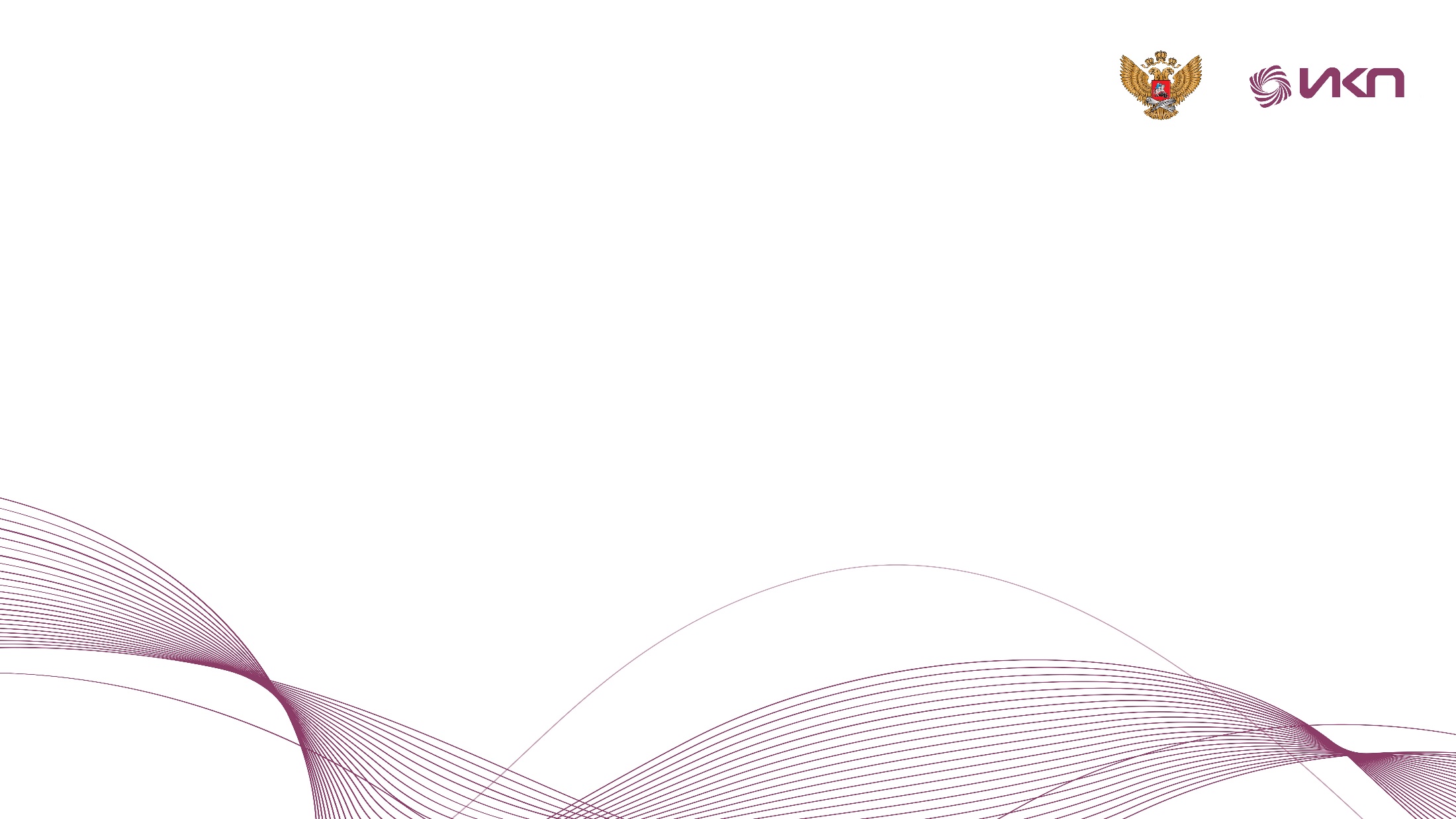 в соответствии с онтогенетическим принципом 
(воспроизводить нормативный путь развития речи 
с помощью специальных методов и приемов) :

они должны быть дифференцированными в зависимости от возраста ребенка
они должны учитывать уровень сформированности речи
они должны быть направлены на речевую зону «ближайшего развития»
они должны соответствовать системному принципу (выделение ведущего направления работы при одновременном развитии всей системы языковых и речевых единиц)
работа должна реализовываться систематически и регулярно
должен осуществляться постоянный мониторинг эффективности логопедического воздействия и гибкое реагирование на его результаты
и др.
Специфика реализация коррекционной направленности обучения.
Общение в социуме
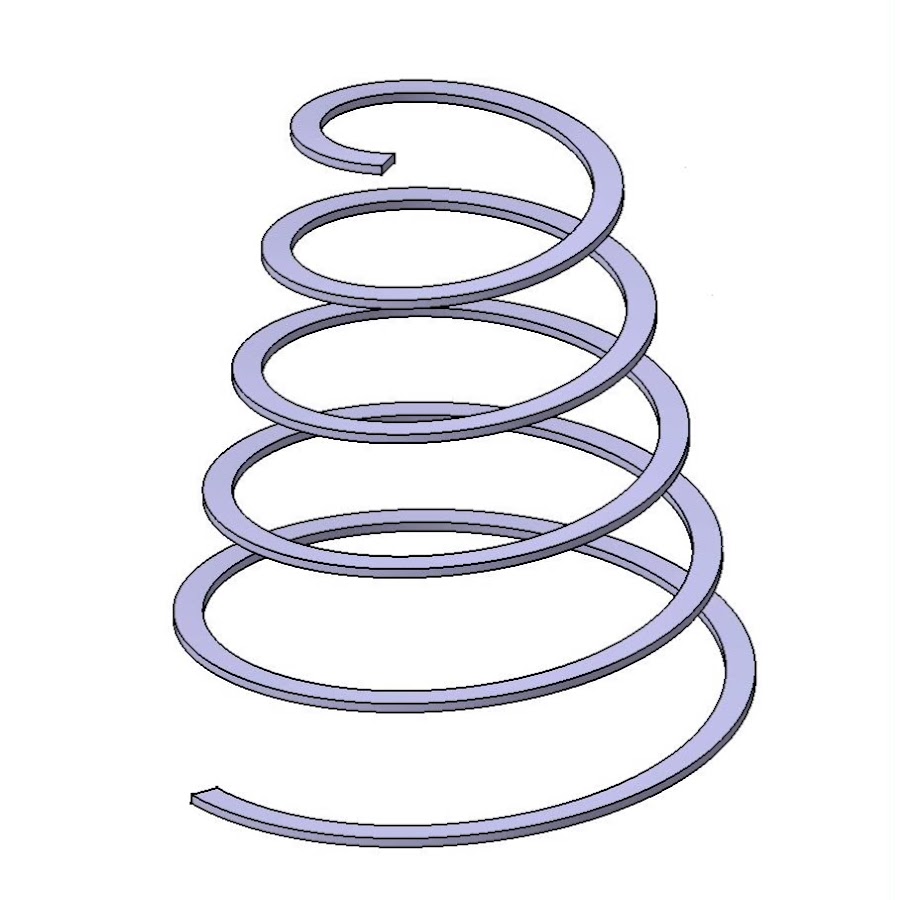 Другие предметные уроки
Другие коррекционные курсы, направленные на «развитие речи»
Уроки «Русский язык» и «Литература»
Уроки «Развитие речи»
Индивидуальные и групповые логопедические занятия
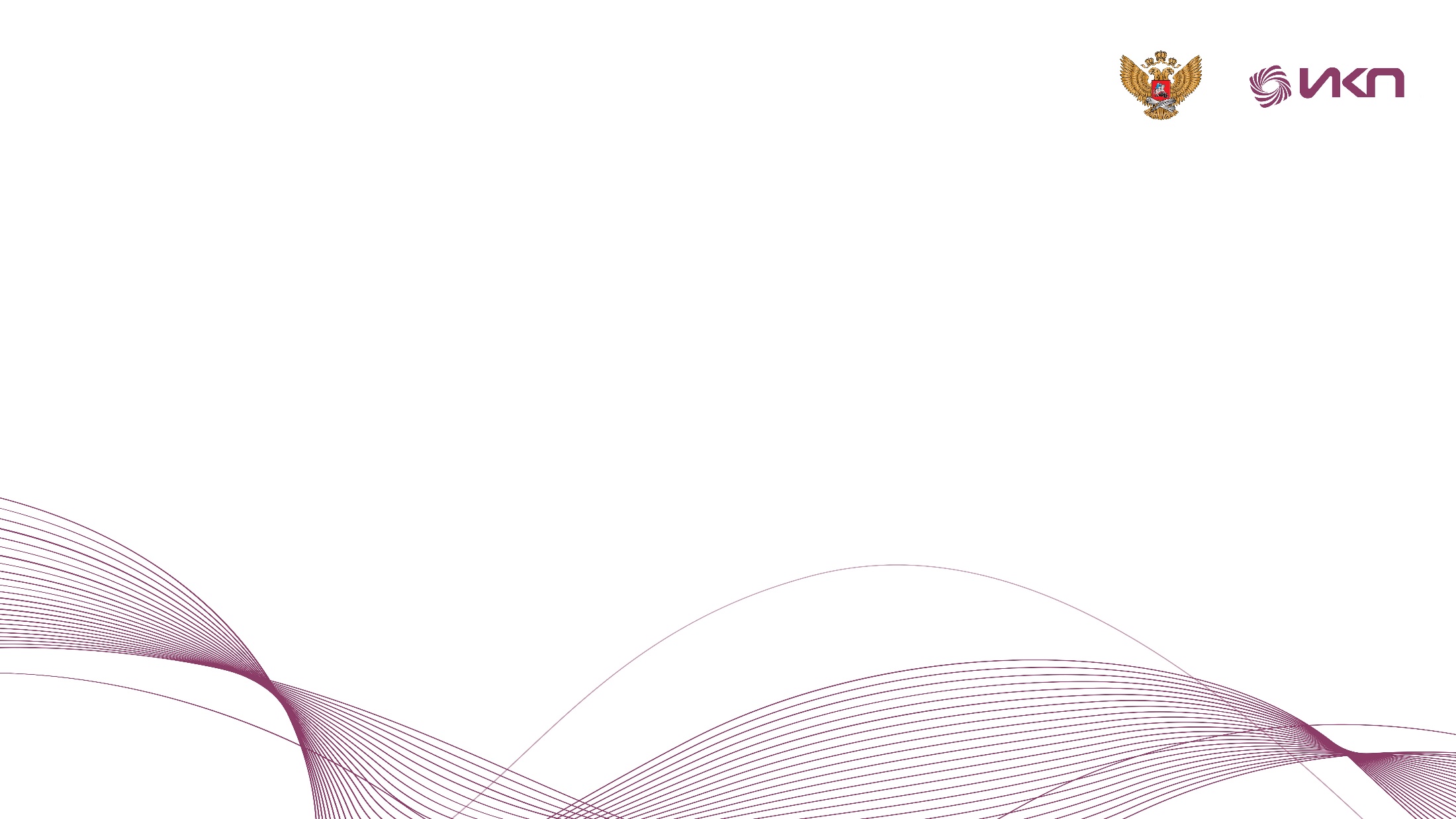 https://ikp-rao.ru/metodicheskie-rekomendacii/soderzhanie-8/
https://ikp-rao.ru/metodicheskie-rekomendacii/soderzhanie-35/
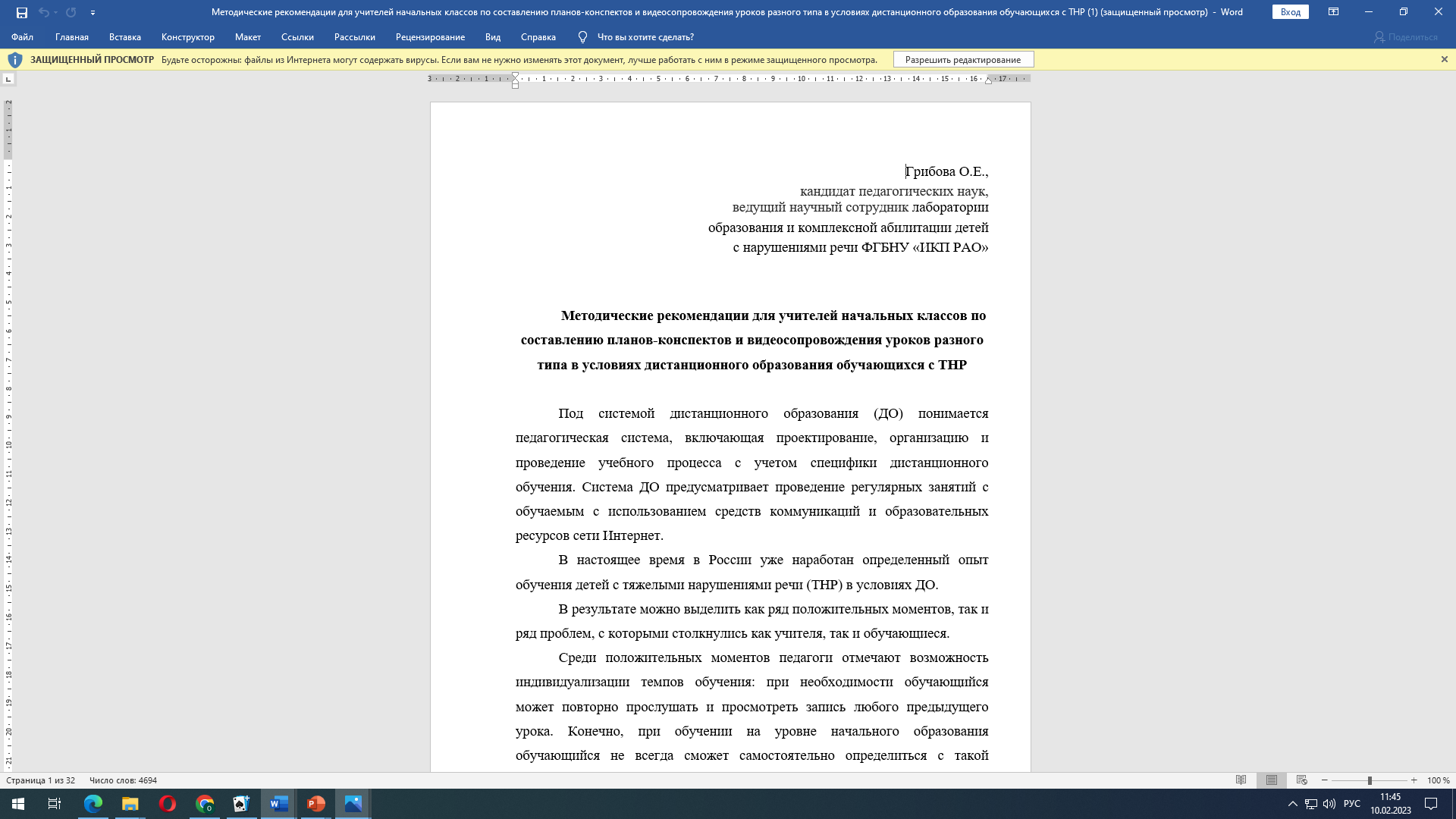 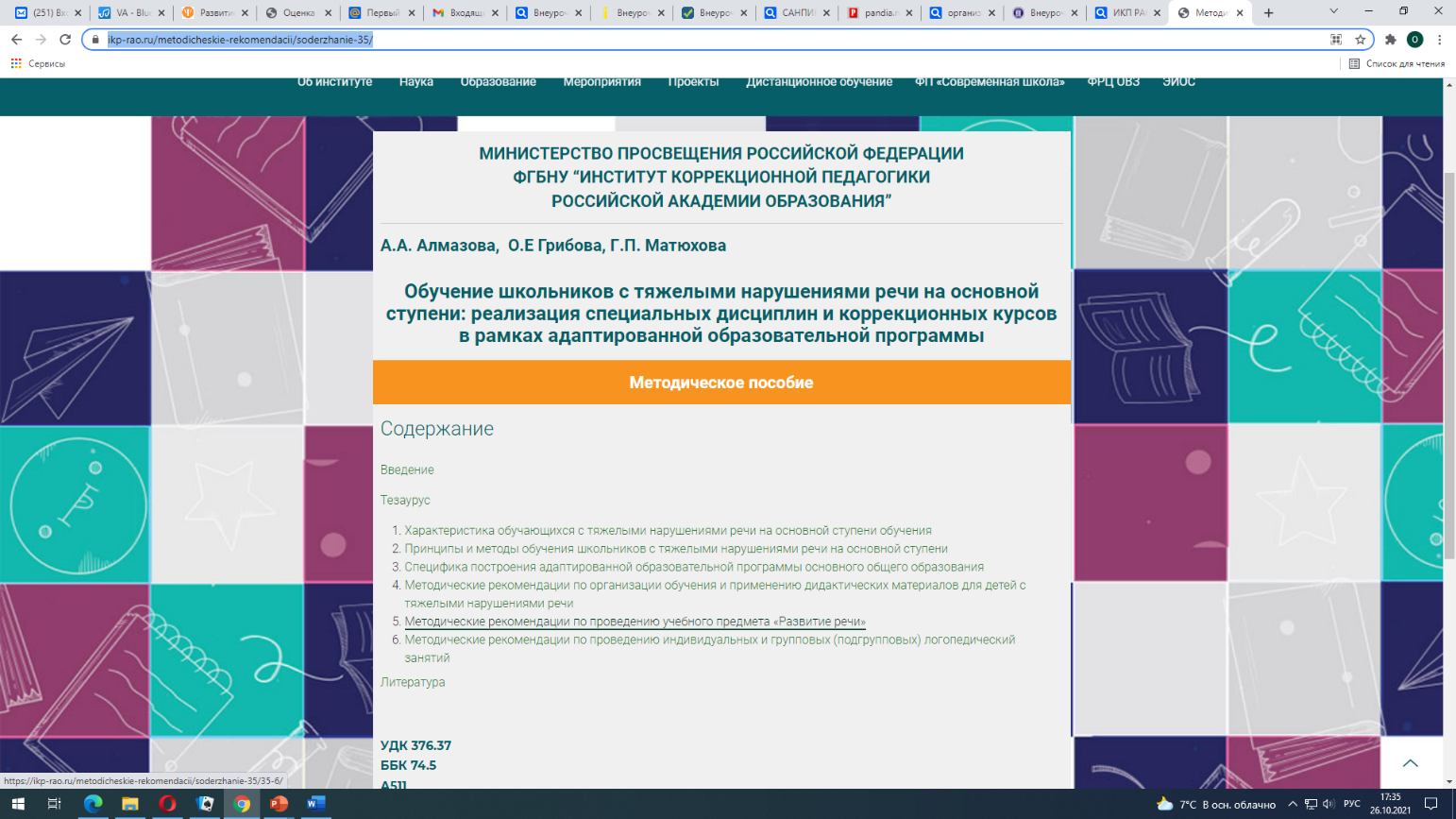 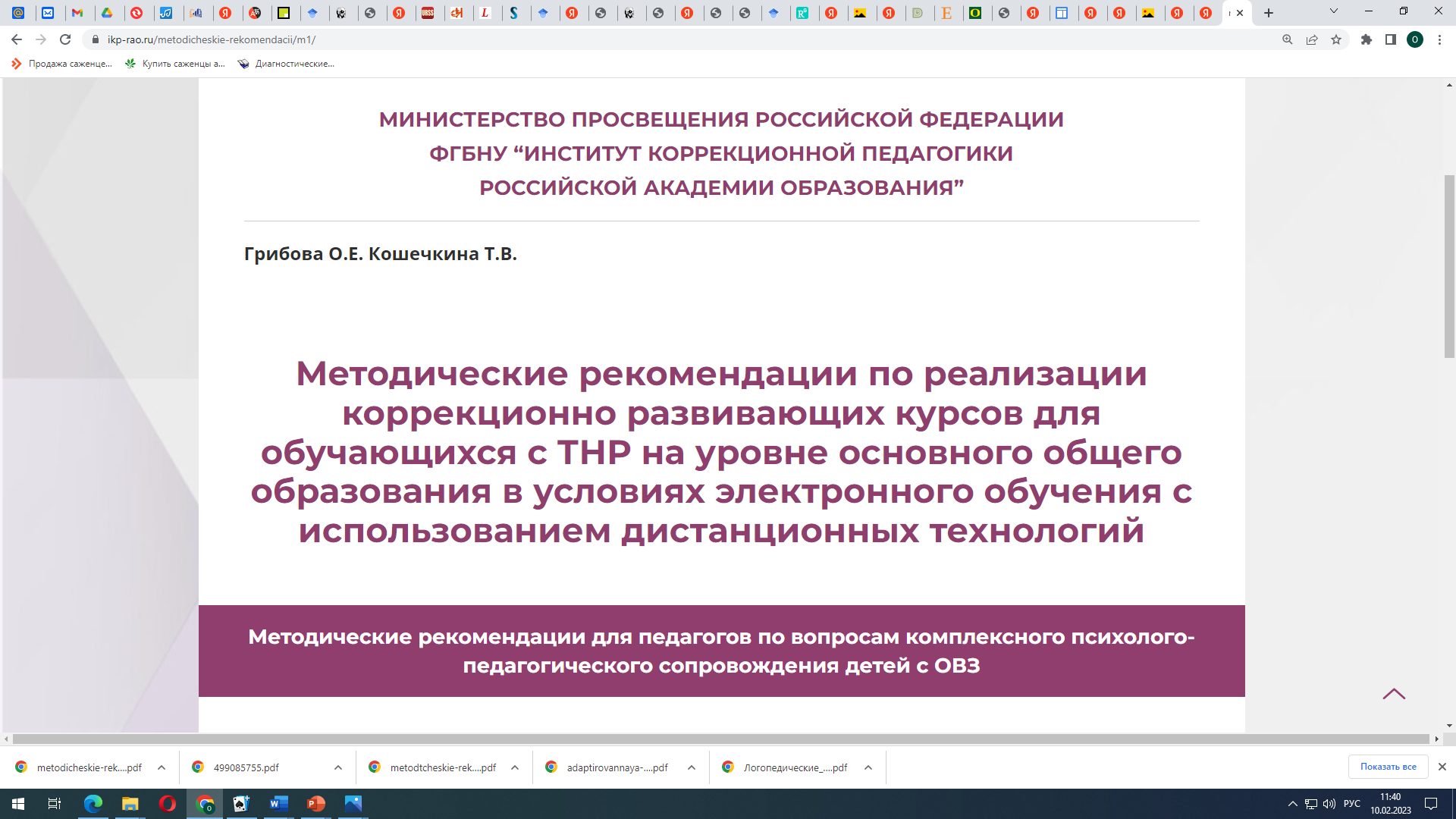 https://ikp-rao.ru/specialistam/